Applications of mathematics and statistics in financial markets
Mohammed Al-Grenees
8th February 2017
Percentage gains and losses
I purchase 10 stocks of stock A worth $100 each.
Stock price declines 50% in Day 1
… increases by 50% in day 2
Did I generate zero profits? Did I gain money or lose money?
Percentage gains and losses
Actually I lost money!
When the stock price declined by 50%, it went from $100 to $50. 
In Day 2 when it increased by 50%, it increased by only $25 to $75.
Hence, overall I lost 25% even though the stock fell by 50% and then subsequently increased by 50%. 
This is important lesson. Do not be confused!
Measuring stock returns
I bought stock A in 31.Dec.2011, then:
Year 2012: 90%
Year 2013: 10%
Year 2014: 20%
Year 2015: 30%
Year 2016: -90%
 Average: 12%
Measuring stock returns
Because of 2016 decline, the investor lost 67% of his capital, losing SAR 673,960
What is a trend line?
A trend line is a line of best fit that represents a behavior of a data set over a time period to determine if there is a particular pattern.
For example, is the price line upward sloping or downward sloping?
Saudi Stock Market Index
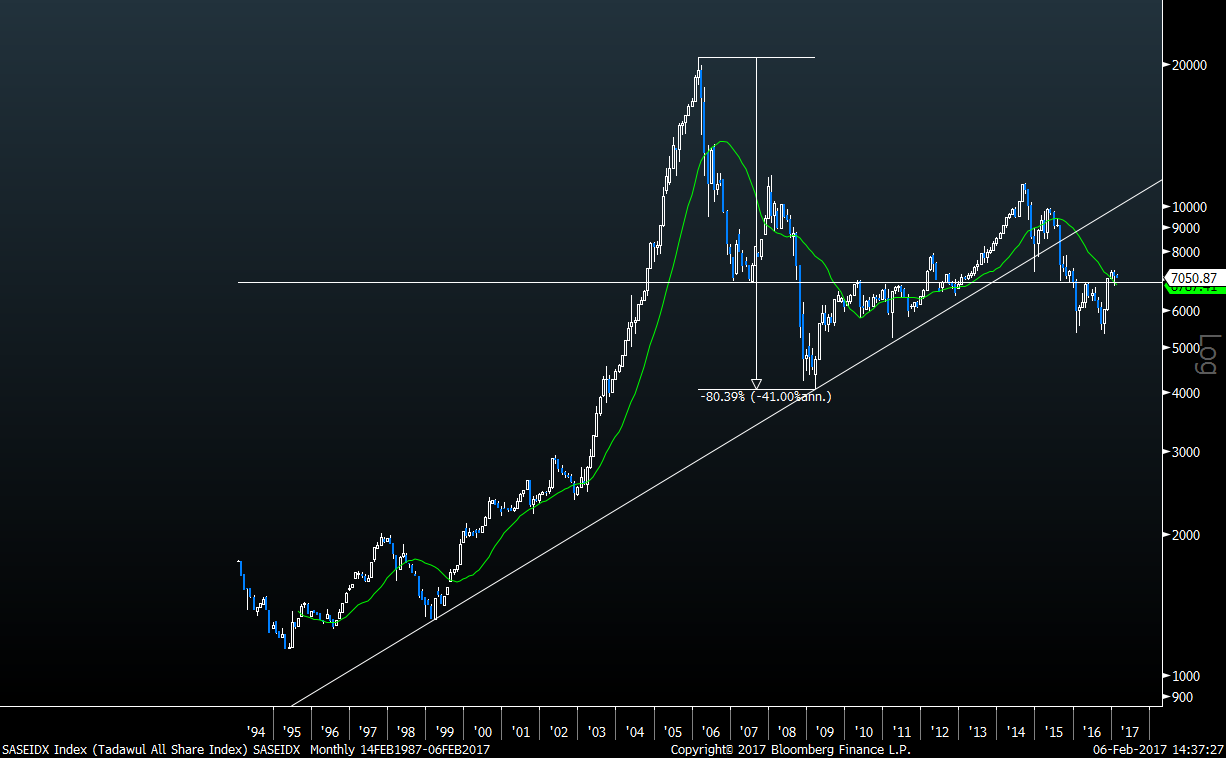 TASI Monthly Returns
The standard deviation is 0.25 (or 25%)
SABIC Monthly Price Performance
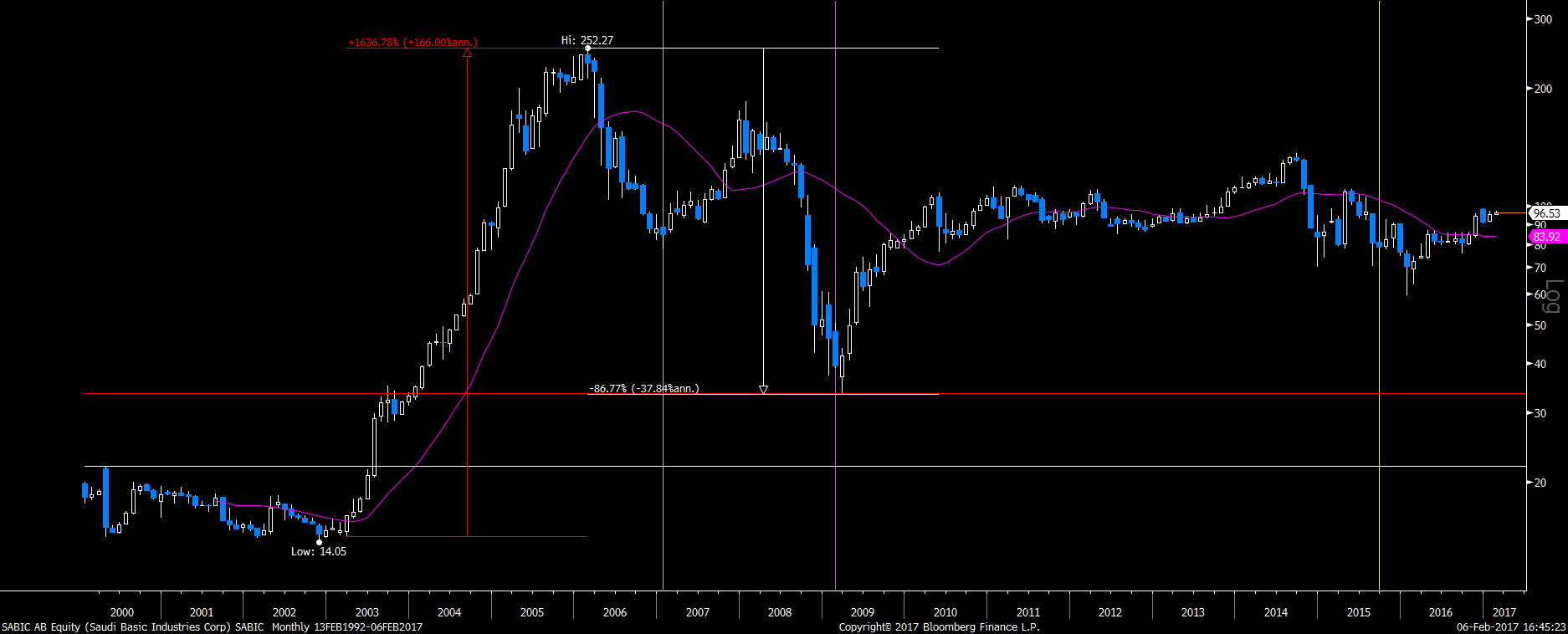 Beta of 1.02
SABIC Monthly Returns
The standard deviation is 0.36 (or 36%)
Rajhi Monthly Price Performance
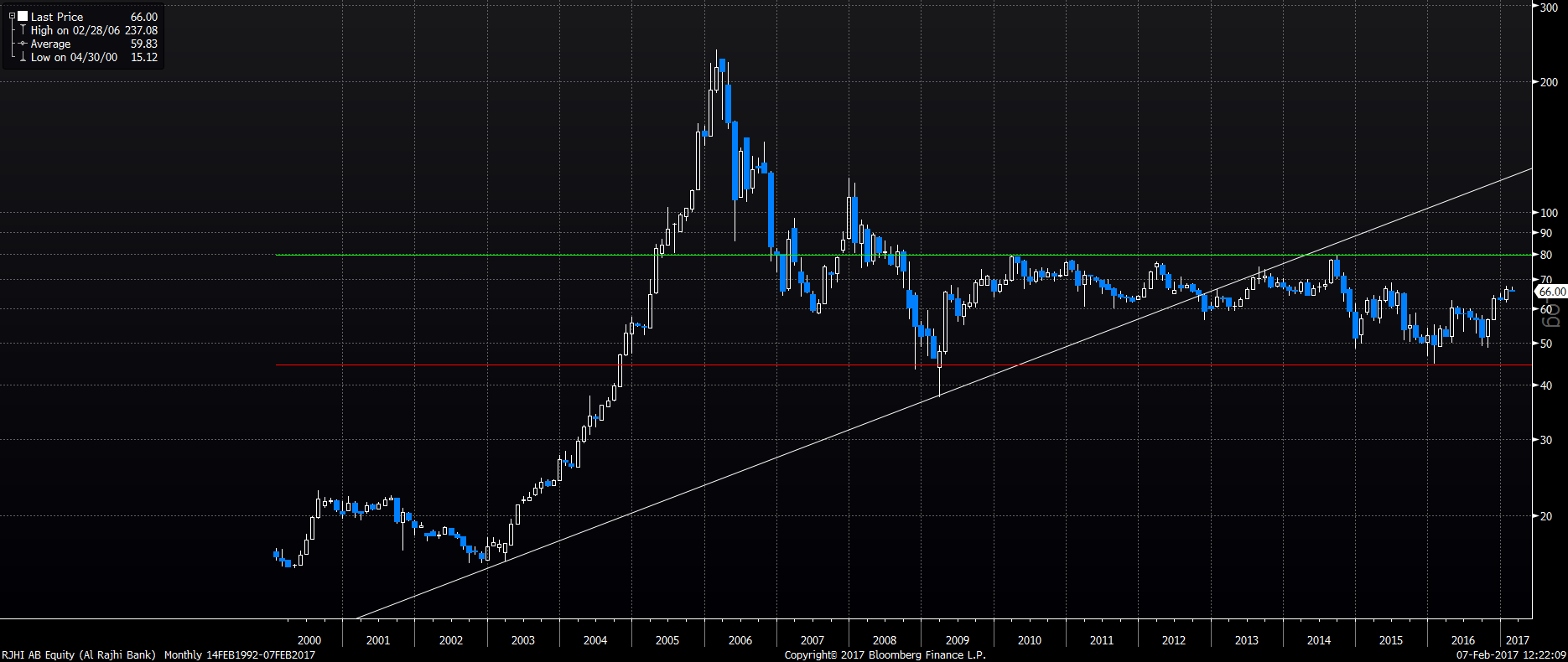 Beta of 0.91
Rajhi Monthly Returns
The standard deviation is 0.34 (or 34%)
Coca-Cola Monthly Price Performance
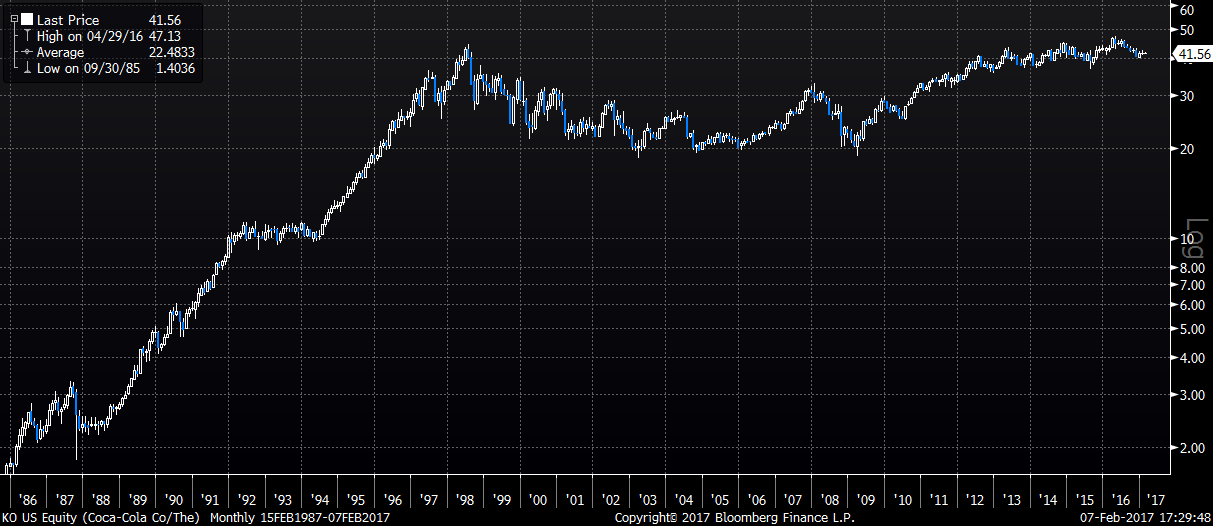 Beta of 0.75
Coca-Cola Monthly Return
The standard deviation is 0.17 (or 17%)
Oil Monthly Price Performance
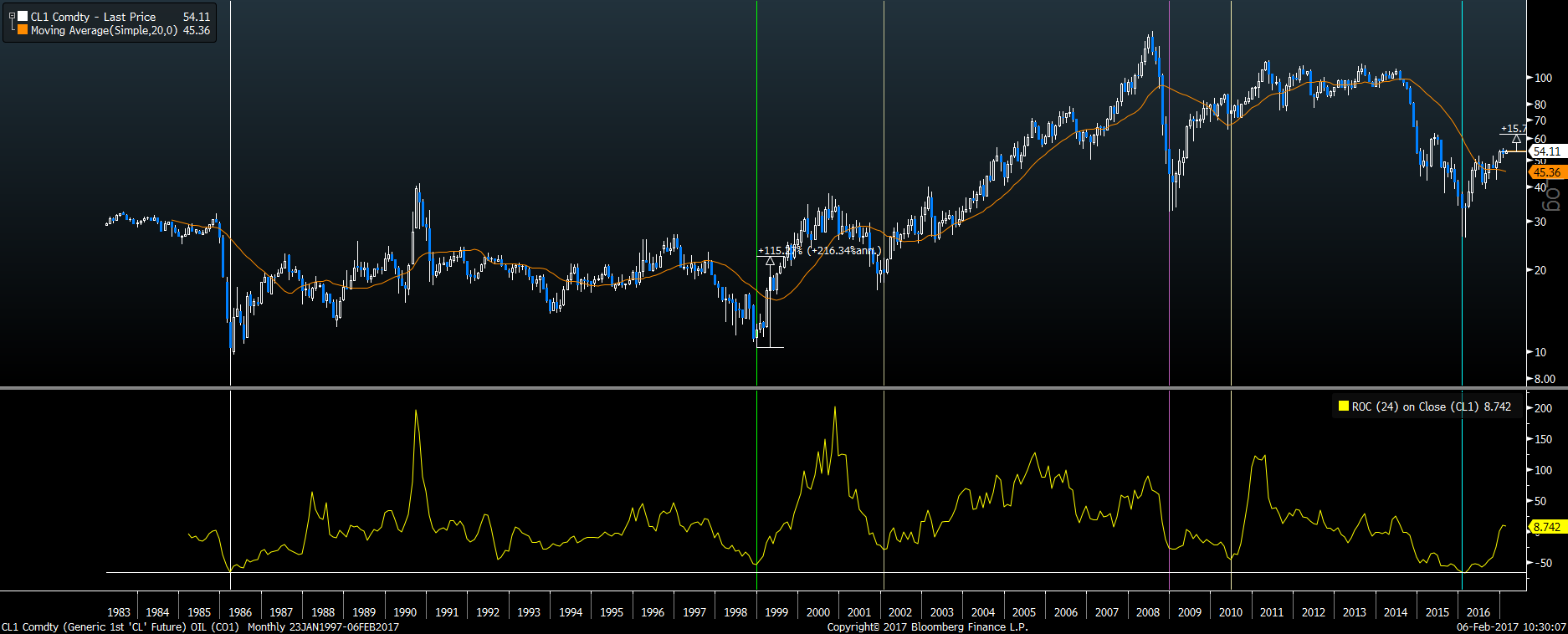 Oil Monthly Returns
The standard deviation is 0.32 (or 32%)
US Treasuries (20yr)
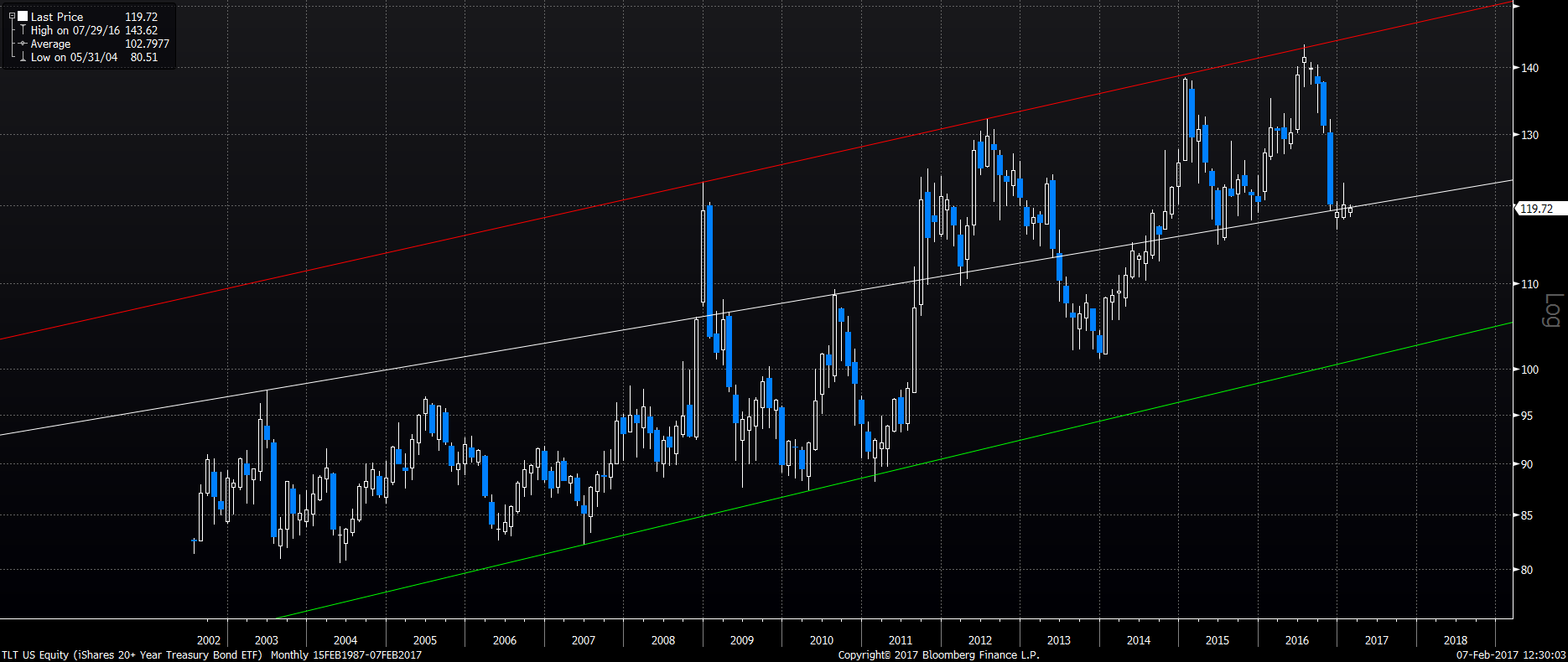 US Treasuries Monthly Returns
The standard deviation is 0.13 (or 13%)
US Treasuries Yield 10-Years
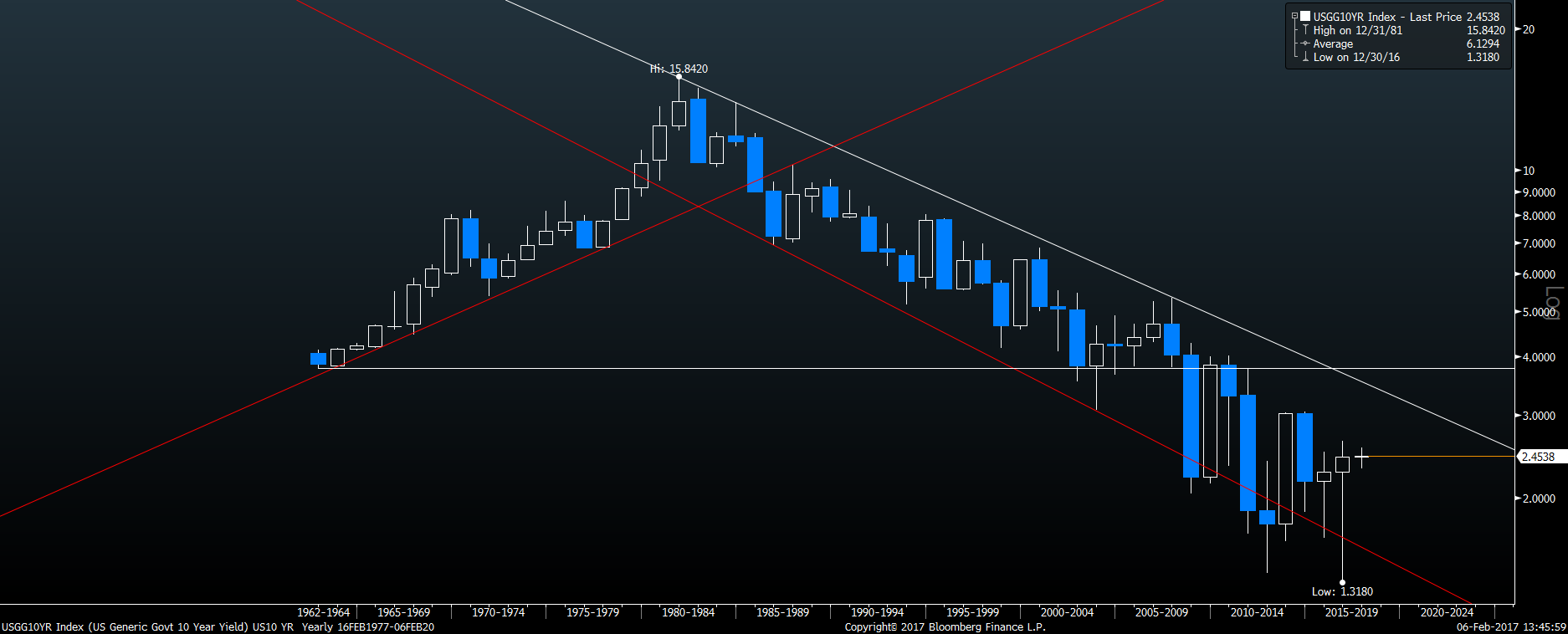 Regression Analysis
Y=bX+a
Y is the dependent variable (sales)
X is the independent variable (GDP)
Correlation
Spurious Correlation 
Beta
Oil and Saudi GDP 1969-1980
Correlation of 0.89
Oil and Saudi GDP 1981-1997
Correlation of 0.61
Oil and Saudi GDP 1998-2015
Correlation of 0.88
M1 Vs TASI
Historical Valuation P/E (SAUDI)
Historical Valuation P/B (SAUDI)
Historical Valuation P/E (US)